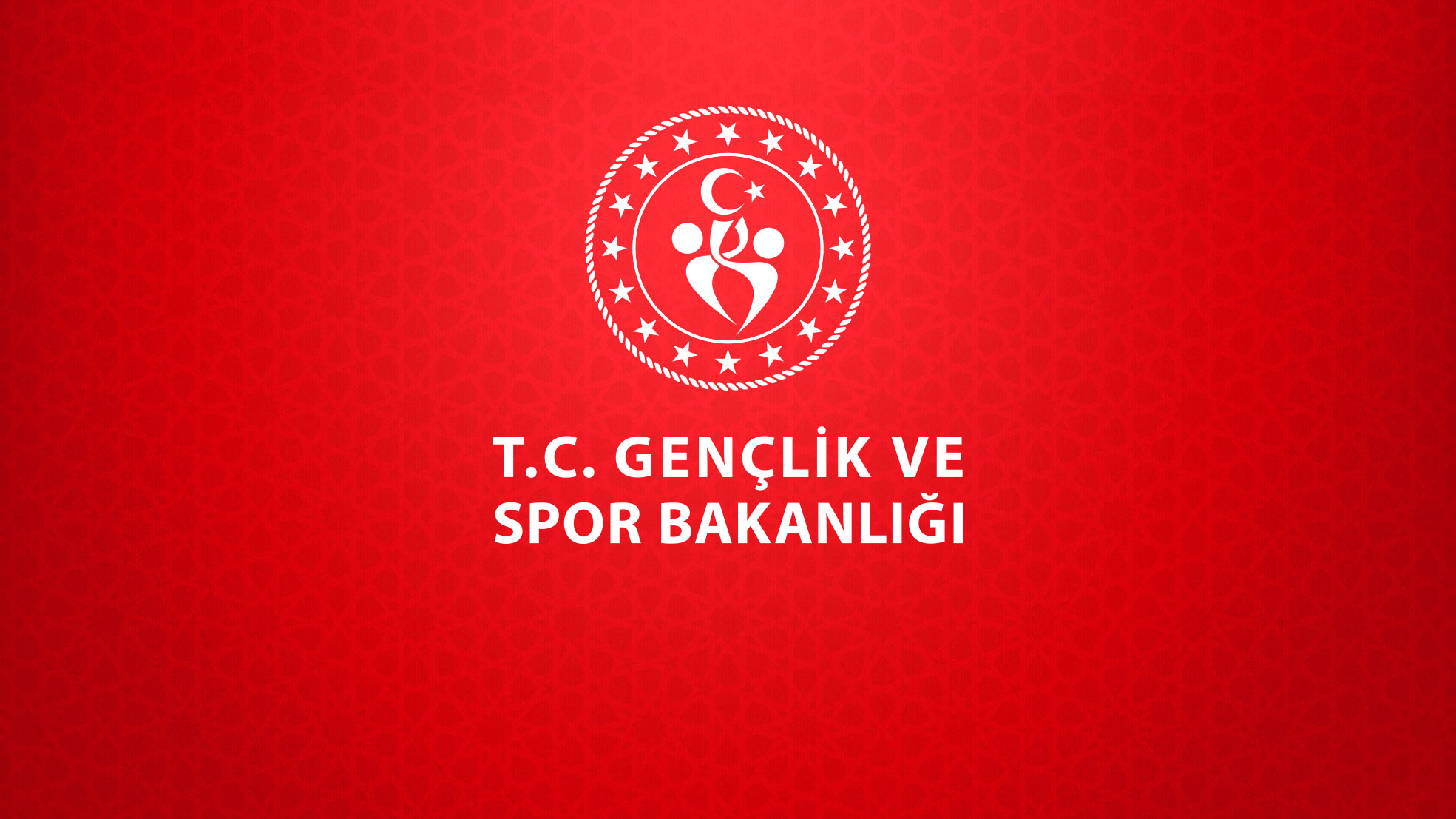 Spor Hizmetleri Genel Müdürlüğü
Spor Etkinlikleri Daire Başkanlığı
SPORDA SPONSORLUK
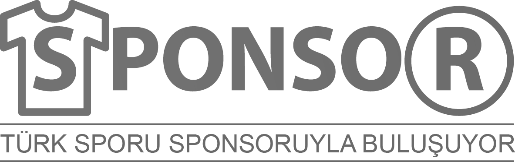 SPORDA SPONSORLUK
SPONSOR
DESTEKLEYİCİ
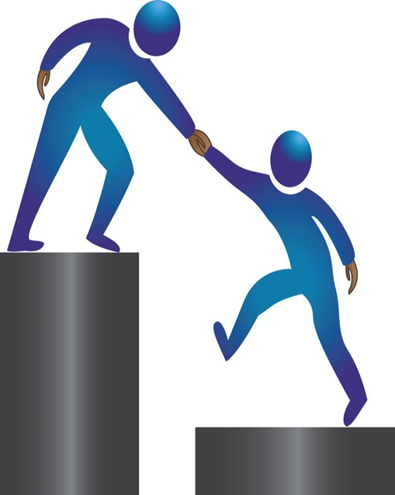 Gerçek veya tüzel kişilerce, dolaylı olarak ticari fayda sağlamak ya da sosyal sorumluluklarını yerine getirmek amacıyla iletişim olanakları karşılığında ayni ve/veya nakdi destekte bulunulmasıdır.
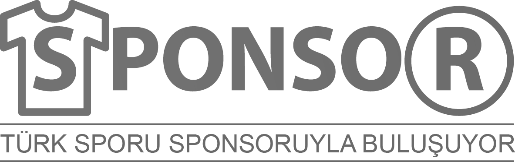 SPORDA SPONSORLUK
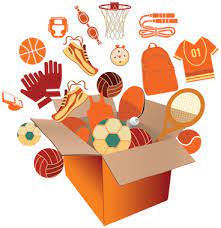 Ayni destek: Sponsorlukta belirtilen işle ilgili sponsor tarafından yapılan belgelendirilmiş mal ve hizmet alımlarına ilişkin harcamaları kapsar.
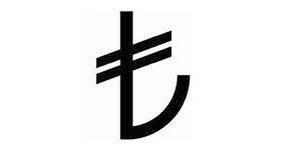 Nakdi destek: Sponsor tarafından sponsorluğu alana yapılan parasal ödemedir.
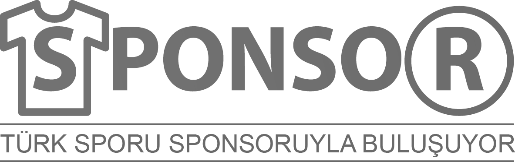 SPORDA SPONSORLUK MEVZUATI
Sporda Sponsorluk İşlemleri;
3289 sayılı Gençlik ve Spor Hizmetleri Kanununun Ek- 3 maddesi,
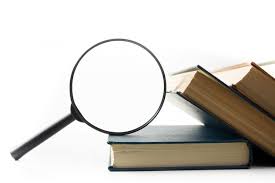 Cumhurbaşkanlığı Teşkilatı Hakkında Gençlik ve Spor Bakanlığı  Görev ve Yetkileri, (Madde-184)
Sponsorluk Yönetmeliği,
Hazine ve Maliye Bakanlığı Kurumlar Vergisi Genel Tebliği (Seri No:1)’ne
dayanılarak yürütülmektedir.
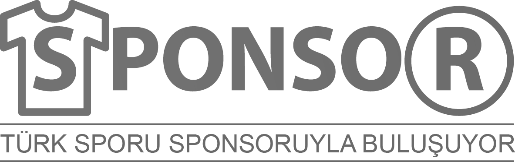 SPORDA SPONSORLUK MEVZUATI
Yönetmeliğin Amacı ve Kapsamı:
Gerçek ve Tüzel kişileri
Federasyonları
Sporcuları
Türkiye Milli Paralimpik Komitesini
Gençlik ve Spor kulüplerini
Yerel Yönetimleri
Türkiye Milli Olimpiyat Komitesini
kamu kurum ve kuruluşlarını
Sponsor olmalarına ilişkin usul ve esasları düzenler ve kapsar.
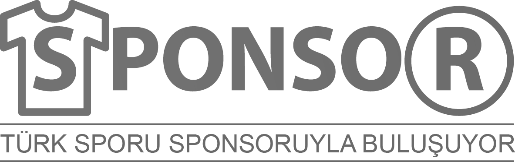 SPORDA SPONSORLUK SÖZLEŞMESİ
Sponsorluk Sözleşmesi ve Süreci: 

Sponsor ile sponsorluk alan arasında imzalanarak tarafların hak ve yükümlülüklerini içeren yazılı sözleşmedir.

Sponsorluk sözleşmelerinin imzalanmasını müteakip bir sureti on gün içerisinde sponsorluğu alan tarafından e-Devlet https://spor.gsb.gov.tr/EDevlet.aspx üzerinden bildirmekle yükümlüdür.
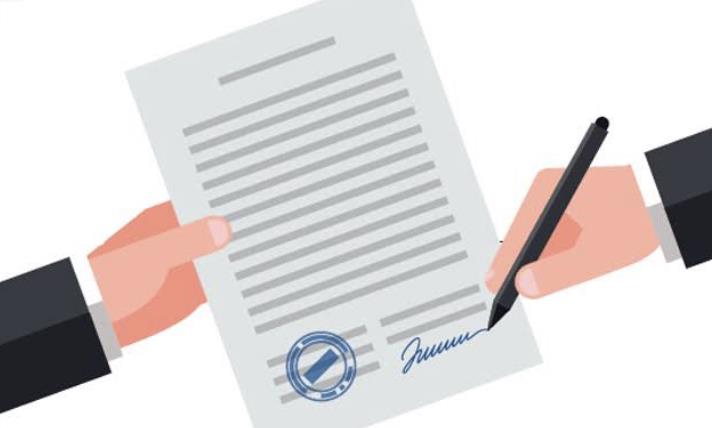 Sponsorluk süresinin bitiminden sonraki on gün içerisinde, sponsorun yükümlülüklerinin yerine getirilip getirilmediğine ilişkin bilgiler, sponsorluğu  alan tarafı e-Devlet https://spor.gsb.gov.tr/EDevlet.aspx  üzerinden bildirmekle yükümlüdür.
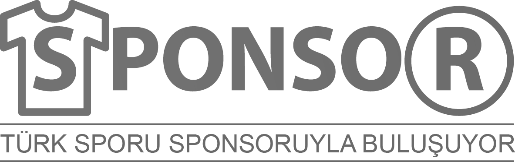 ADIM ADIM SPONSORLUK
Sponsor ile sponsorluk alan aralarında anlaşır.
Taraflar, ilgili mevzuatlara göre hazırlanan ve https://sponsorluk.gsb.gov.tr/  adresinde yayımlanan sözleşmeye göre aralarında sponsorluk sözleşmesi imzalar.
İmzalanan Sponsorluk Sözleşmesini, sponsorluk alan 10 gün içerisinde eDevlet https://spor.gsb.gov.tr/edevletbasvuru üzerinden bildirir.
Genel Müdürlüğün onayına düşen sözleşme, Genel Müdürlükçe incelenir uygun görüldüğü takdirde onaylanır ve e- imza süreci başlar.
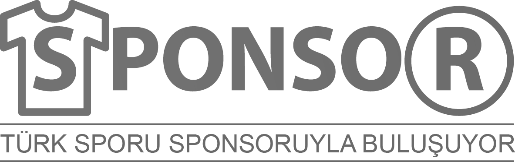 ADIM ADIM SPONSORLUK
e-imza süreci tamamlandığında sponsorluk alan taraf, sponsorluk onay formunu e-Devlet üzerinden temin eder ve sponsora iletir.
Sponsor olan taraf, bu belge ve sözleşmeye istinaden vergi indirimi için işlem tesis eder.
Sponsorluk alan taraf, sözleşme süresinin bitimini takip eden 10 gün içerisinde Sponsorluk Bilgi Formunu e-Devlet üzerinden bildirir ve sponsorluk süreci tamamlanmış olur.
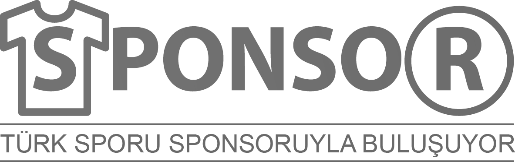 SPONSORLUK SÖZLEŞMESİ
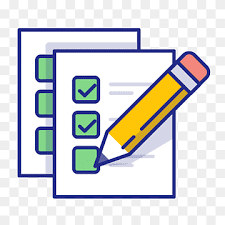 Sponsorluk Sözleşmesinde Bulunması Gereken Hükümler:
Sözleşmede tarafların adı, soyadı veya kanuni unvanı bulunması,
Tarafların bağlı bulunduğu vergi dairesi ve vergi kimlik numarası bulunması,
Sponsorluğun spor dalı ve yapılacak faaliyetlerin bilgisinin bulunması,
Nakdi Sponsorlukta sözleşme bedeli, Ayni sponsorlukta yaklaşık sponsorluk bedelinin bulunması,
Nakdi Sponsorluğu alanın banka hesap numarası bulunması,
Faaliyetin veya tesisin yapım, bakım ve onarım işlerinin başlama, bitiş tarihleri ve yeri bilgisinin bulunması,
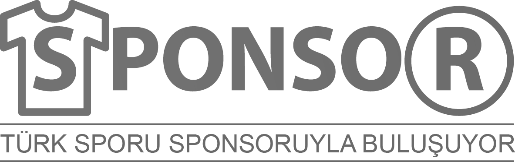 SPONSORLUK SÖZLEŞMESİ
Sponsorluğun başlama ve bitiş tarihlerinin yer alması,
Tarafların hakları ve mücbir sebepler dışındaki yükümlülüklerinin bulunması,
Sponsorluk iş ve işlemlerinde uyulacak hususların bulunması,
Anlaşmazlıkların nerede ve ne şekilde çözümleneceğinin bulunması,
Sözleşmenin kaç maddeden ibaret olduğunun bulunması,
Sözleşmeyi  imzalayan  kişilerin  imza  kısmında  adı,  soyadı,  imzası,  mührü (firma/kulüp)  ve sözleşme imzalama tarihinin bulunması,
Sözleşmeyi imzalayan kişilerin ön sayfalarda paraflarının bulunması,
Sponsorluğun başlama tarihi, sözleşme imzalama tarihi ile aynı veya sonraki tarihlerde olmasına dikkat edilmesi
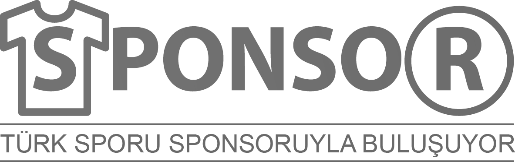 SPORDA SPONSORLUK VERİLERİ
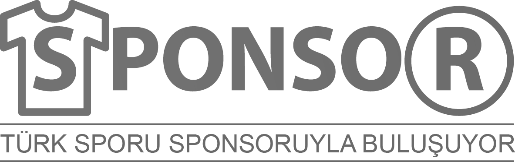 SPORDA SPONSORLUK VERİLERİ
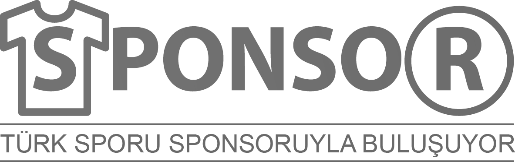 SPORDA SPONSORLUK VERİLERİ
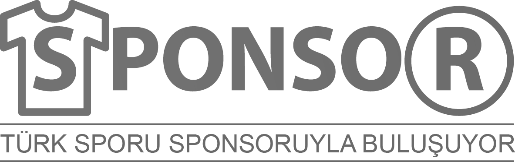 SPONSORLUK İŞLEMLERİNDE YAŞANAN SIKINTILAR
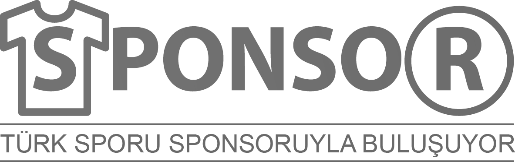 SPORDA SPONSORLUK
Genel olarak sponsorluk alanındaki bilgi eksikliği,
Sponsorluk sözleşmelerinin eksik ve yanlış düzenlenmesi,
Sponsorluk sözleşme türlerinin (ayni ve nakdi) aynı sözleşmede yer verilmesi,
koordinatörlerimiz ile yaşanan iletişim sıkıntısı,
Sponsorluğun sağladığı imkanlardan hedef kitlenin bilgisinin olmaması,
Sponsorlara verilecek hakların belirsizliği,
Hazine ve Maliye Bakanlığı ile entegreli bir sistemin olmaması,
Sponsorluk Yönetmeliği ile Kurumlar Vergisi Genel Tebliği arasındaki uyumsuzluklar,
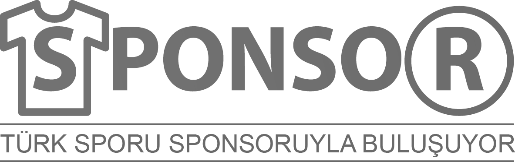 SPONSORLUK İŞLEMLERİNE YÖNELİK GELİŞTİRME ÇALIŞMALARI
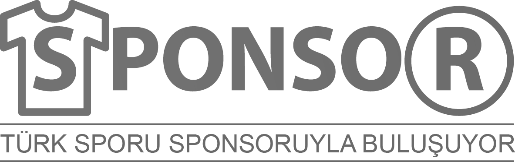 SPORDA SPONSORLUK
Sponsorluk Yönetmeliğinin güncellenmesi,
Ulusal ve Uluslararası sponsorluk çalıştayı,
Sponsorluk web sayfasını E-sponsorluk işlemlerine uyumlu hale getirilerek yerel, ulusal ve uluslararası sponsorluk havuzunun oluşturulması,
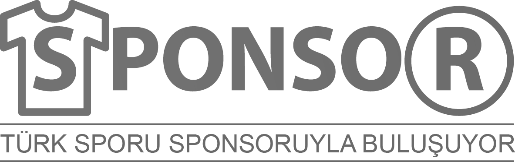 Spor Etkinlikleri Daire Başkanlığı
Sponsorluk Şubesi
İletişim: 0312 596 73 23 - 64 55 
www.sponsorluk.gsb.gov.tr.
Sponsorluk@gsb.gov.tr
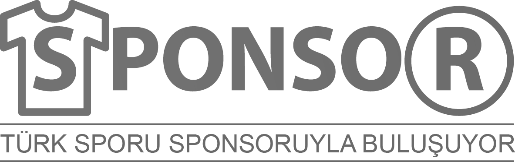 Sponsor ol, Başarıya ortak ol.
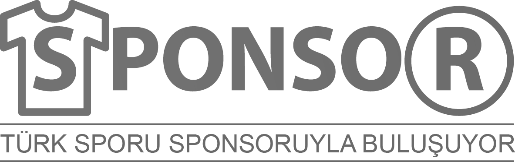